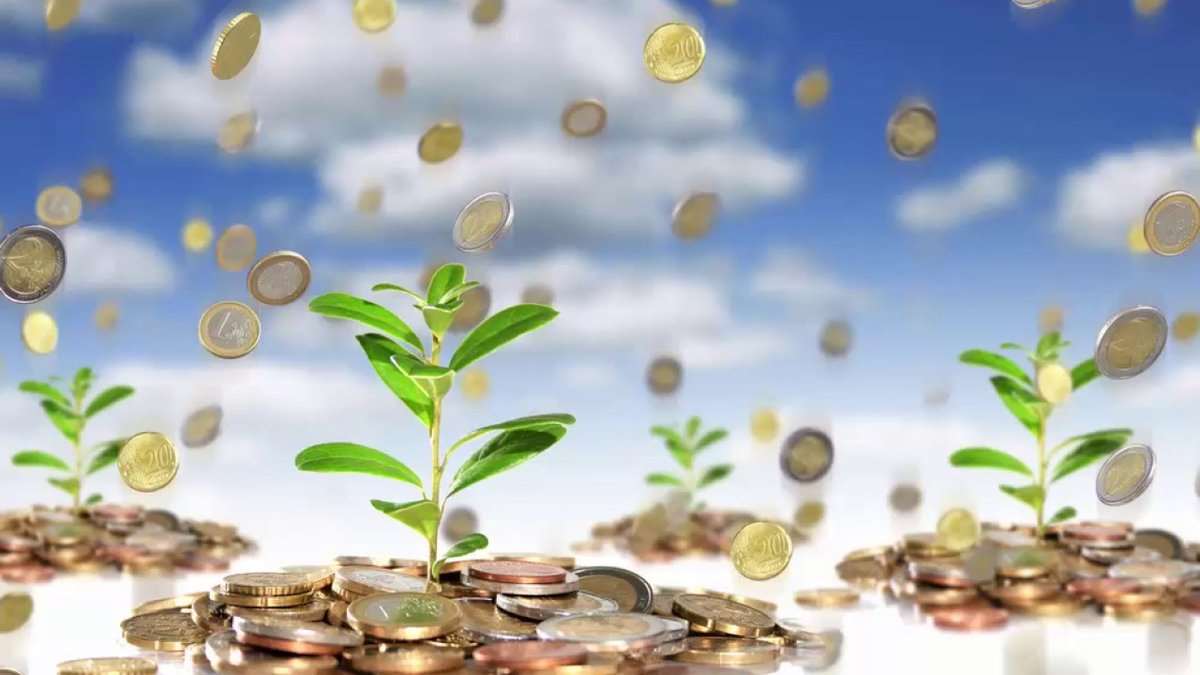 Муниципальное бюджетное  дошкольное образовательное учреждение «Красносопкинский детский сад «Аленка»«Формирование основ финансовой грамотности в подготовительной группе «Бусинки »
Подготовила:
Зыль Алена Игоревна
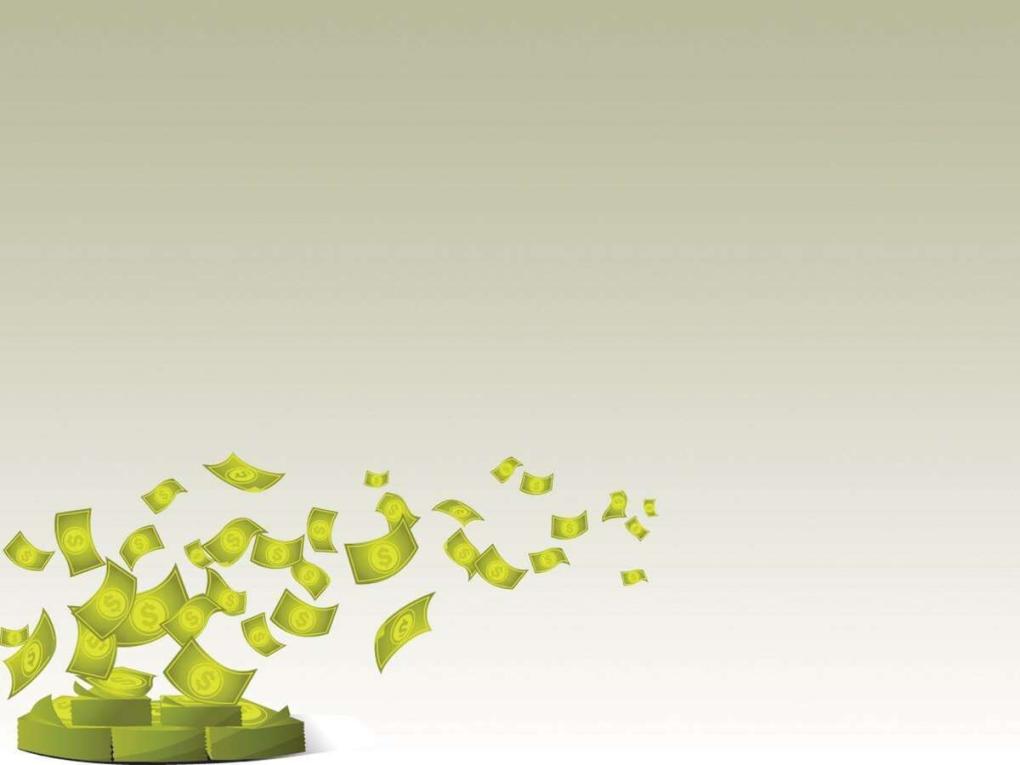 «Деньги, которыми обладаешь – орудие свободы; те, за которыми гонишься — орудие рабства»Жан-Жак Руссо
Финансовая грамотность – это особое качество человека, которое формируется с самого малого возраста и показывает умение самостоятельно зарабатывать деньги и грамотно ими управлять.
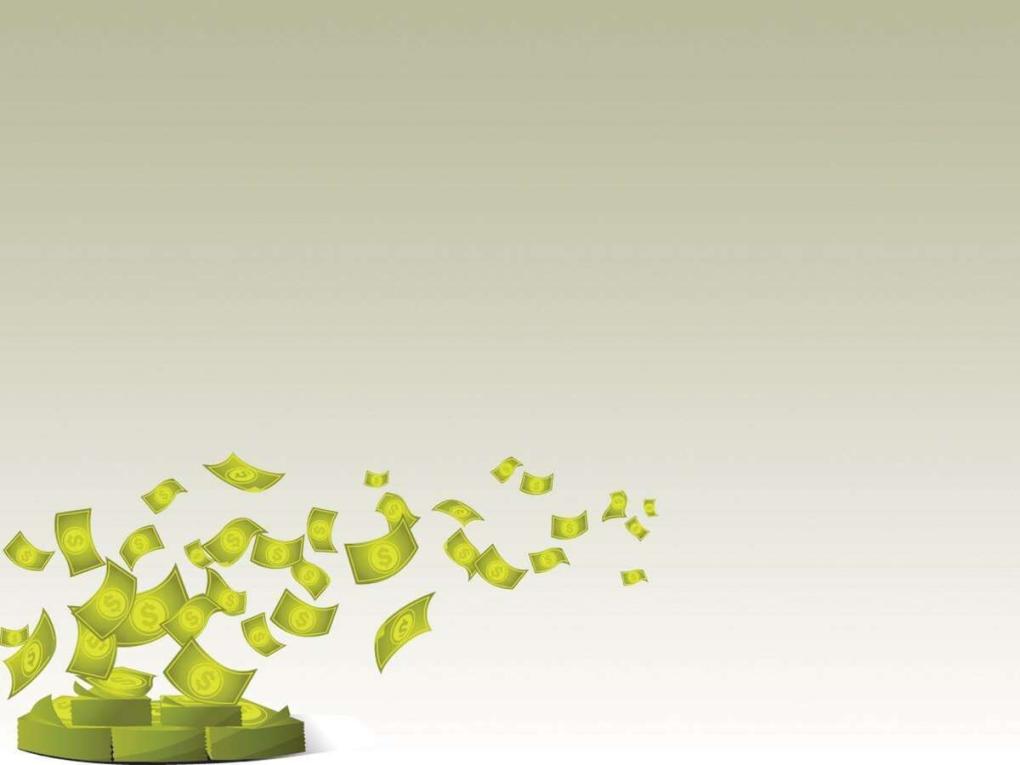 АктуальностьСовременная жизнь диктует свои стандарты: в условиях рыночной экономики человеку в любом возрасте, чтобы быть успешным, необходимо быть финансово грамотным. Поэтому обучение основам экономических знаний необходимо начинать уже в детском саду, ведь представления о деньгах и их применении начинают формироваться в дошкольном возрасте.
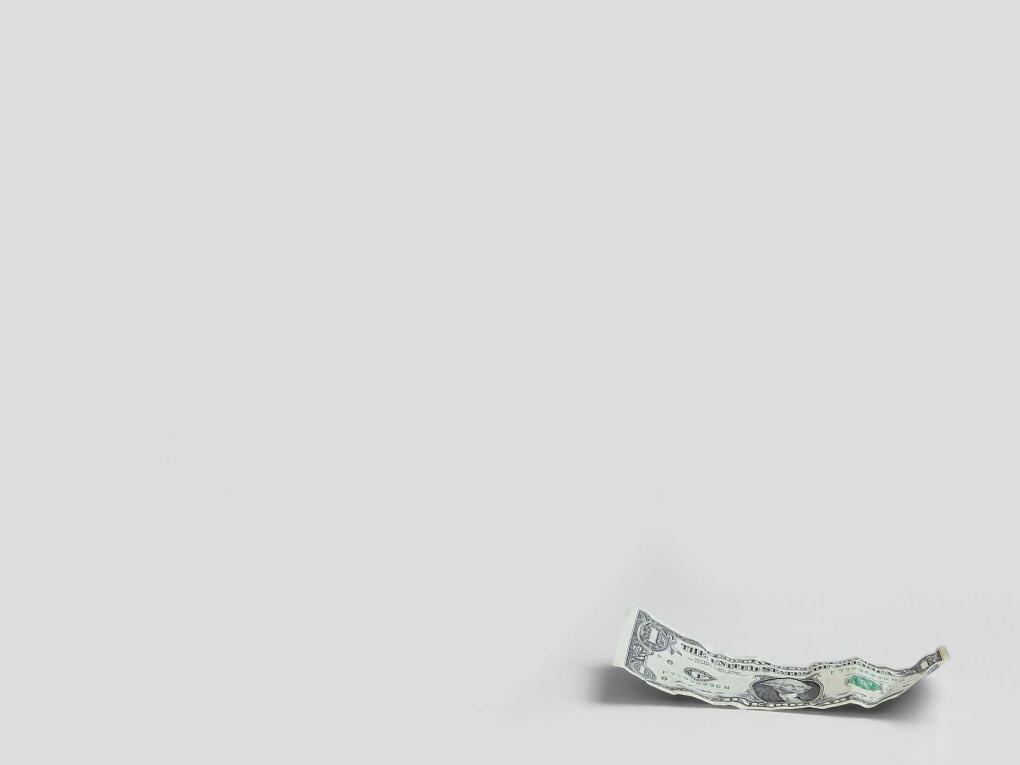 Цель: Помочь детям пяти–семи лет войти в социально-экономическую жизнь, способствовать формированию основ финансовой грамотности у детей данного возраста.Задачи:Помочь дошкольнику выработать следующие умения, навыки и личностные качества:понимать и ценить окружающий предметный мир (мир вещей как результаттруда людей);уважать людей, умеющих трудиться и честно зарабатывать деньги;осознавать взаимосвязь понятий «труд — продукт — деньги» и «стоимость продукта в зависимости от его качества», видеть красоту человеческого творения;признавать авторитетными качества человека-хозяина: бережливость, рациональность, экономность, трудолюбие и вместе с тем — щедрость, благородство, честность, отзывчивость, сочувствие (примеры меценатства, материальной взаимопомощи, поддержки и т. п.);рационально оценивать способы и средства выполнения желаний, корректировать собственные потребности, выстраивать их иерархию и временную перспективу реализации;применять полученные умения и навыки в реальных жизненных ситуациях.
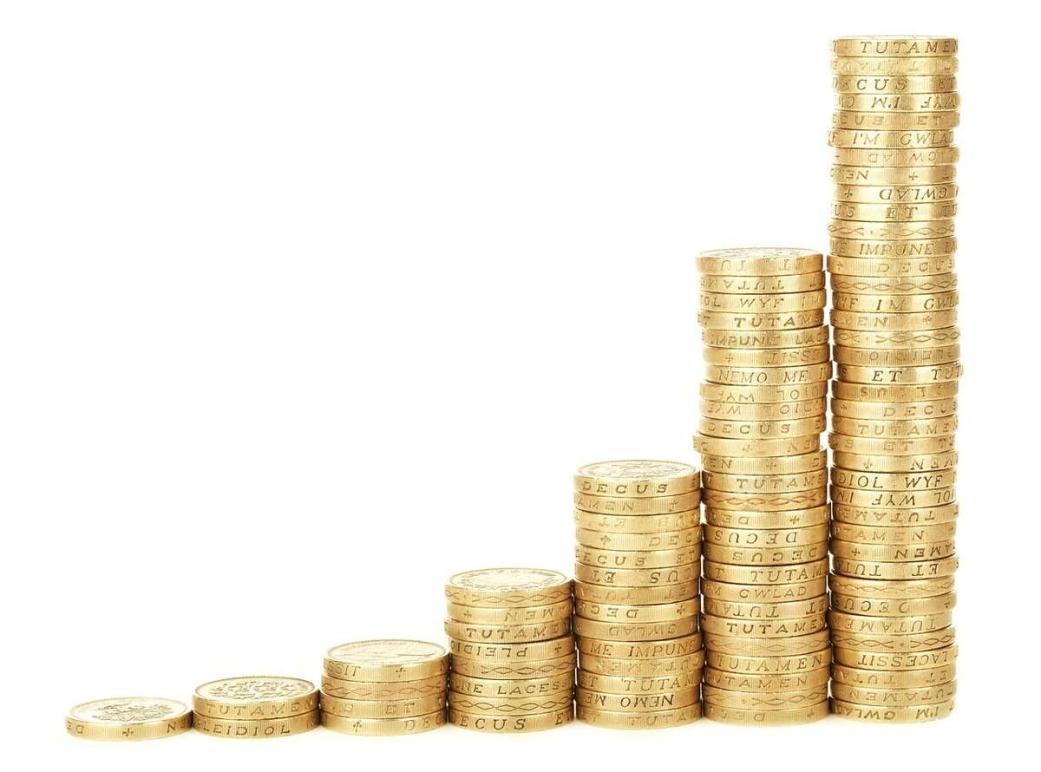 Методы и приемы работы с детьми по финансовой грамотности
интеллектуальные игры и развлечения
сюжетно-ролевые, дидактические, настольные игры
тематические занятия
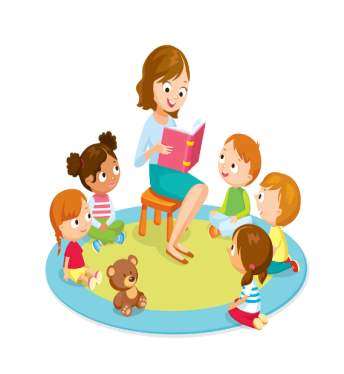 беседы
чтение стихов, сказок, пословиц, поговорок
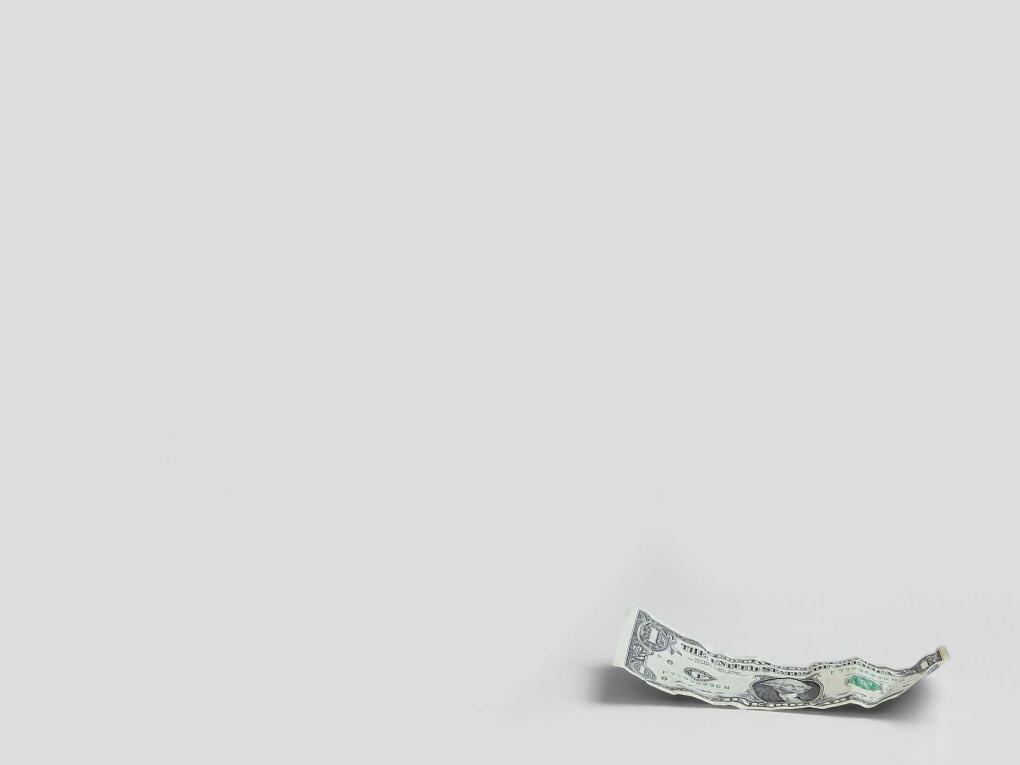 Подготовительная  группа:
«Банк», «Аптека», «Семья», 
- Ребусы
- Игры-путешествия
- Банковские карты
- Ненастоящие деньги
- Банкомат
- Дидактические игры «Какой товар лишний?», «Что угодно для души», «Деньги» и другие.
-Дидактические игры «Дорого – дешево», «Потребность – возможность», «Бюджет» и другие.
-лэпбуки
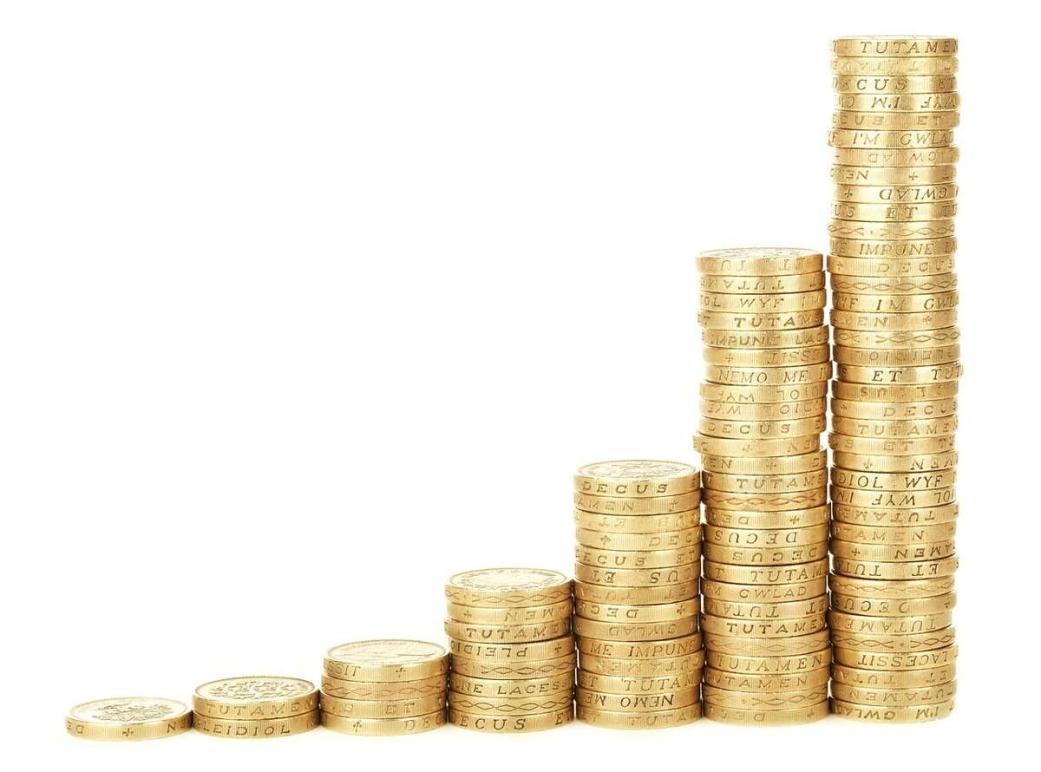 Взаимодействие с семьей
анкетирование
консультации
родительские собрания
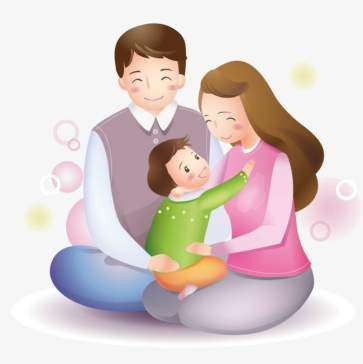 создание и обогащенние развивающей среды
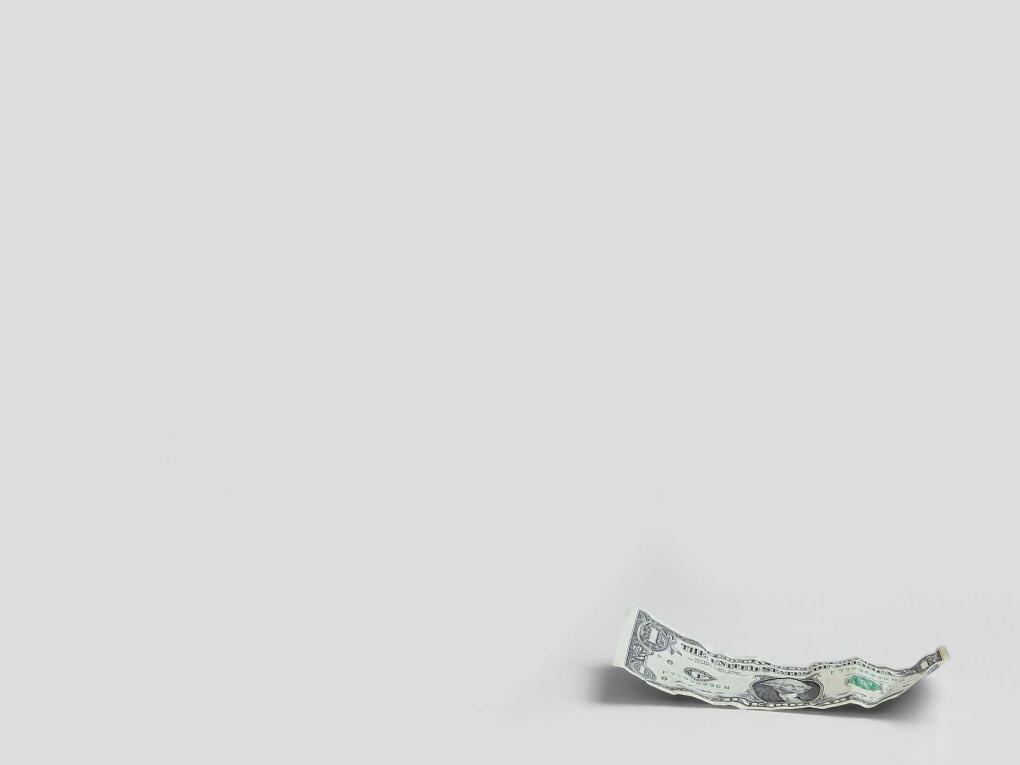 Консультации для родителей:
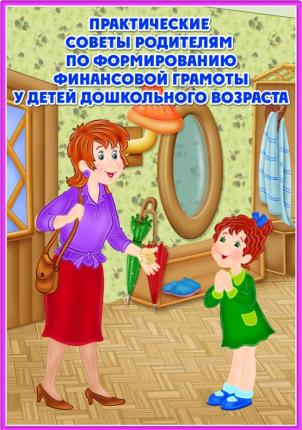 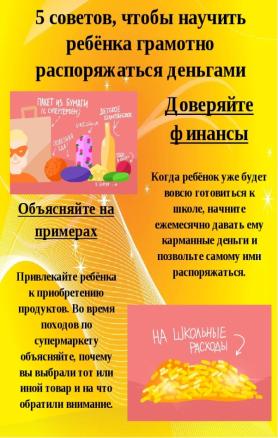 Читаем с детьми:
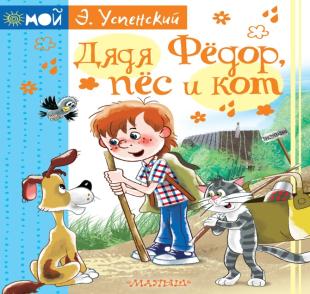 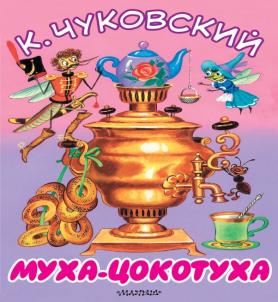 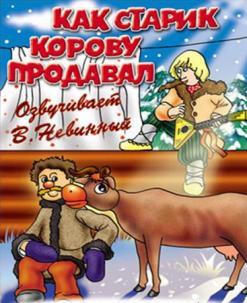 Сюжетно-ролевая игра «Банк»
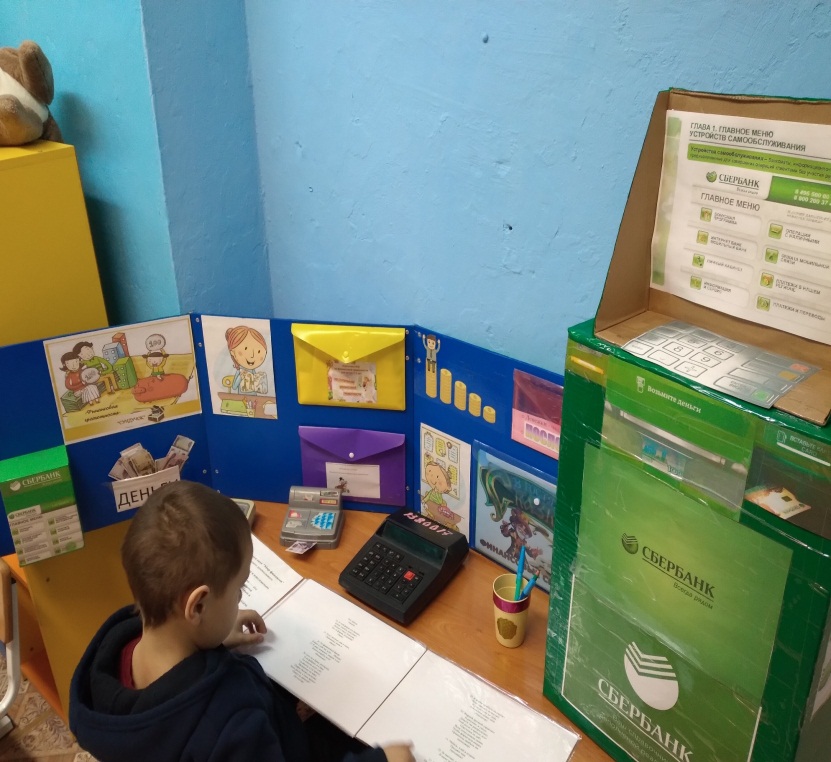 Сюжетно-ролевая игра «Магазин»
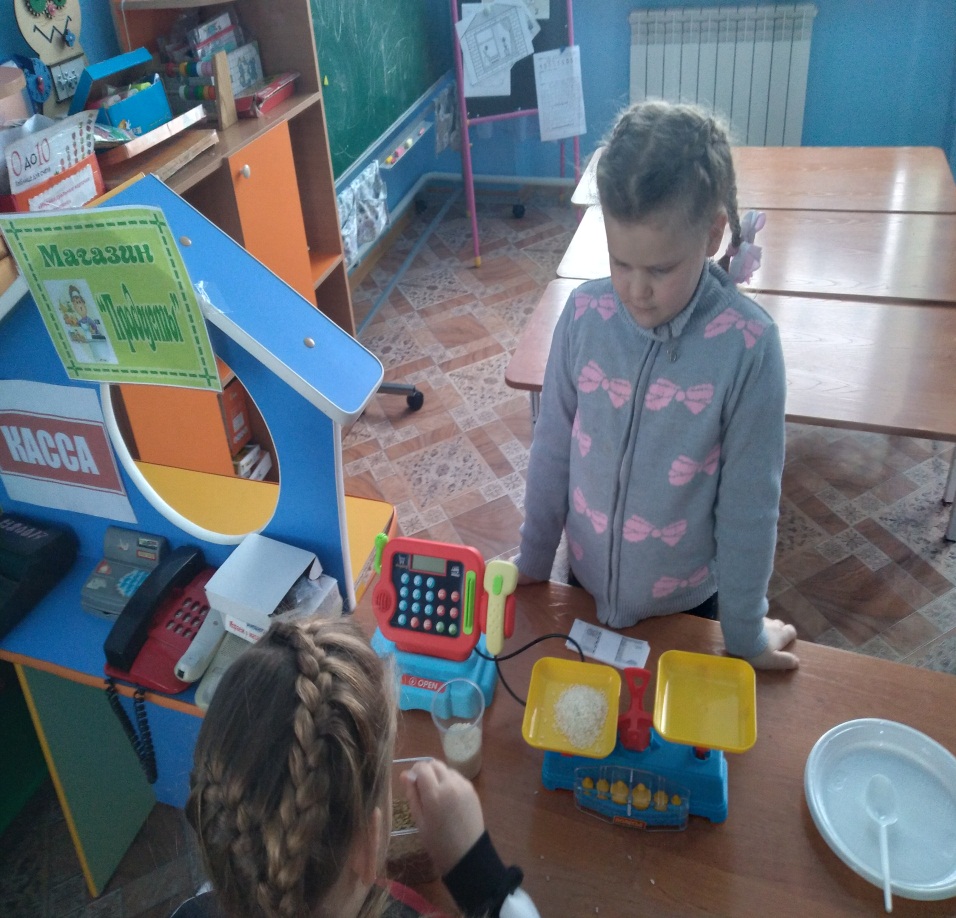 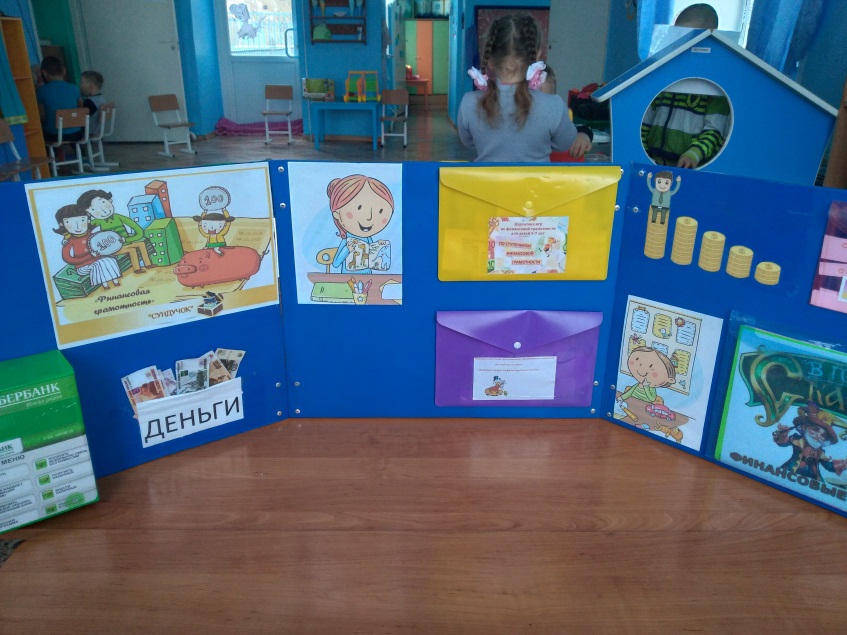 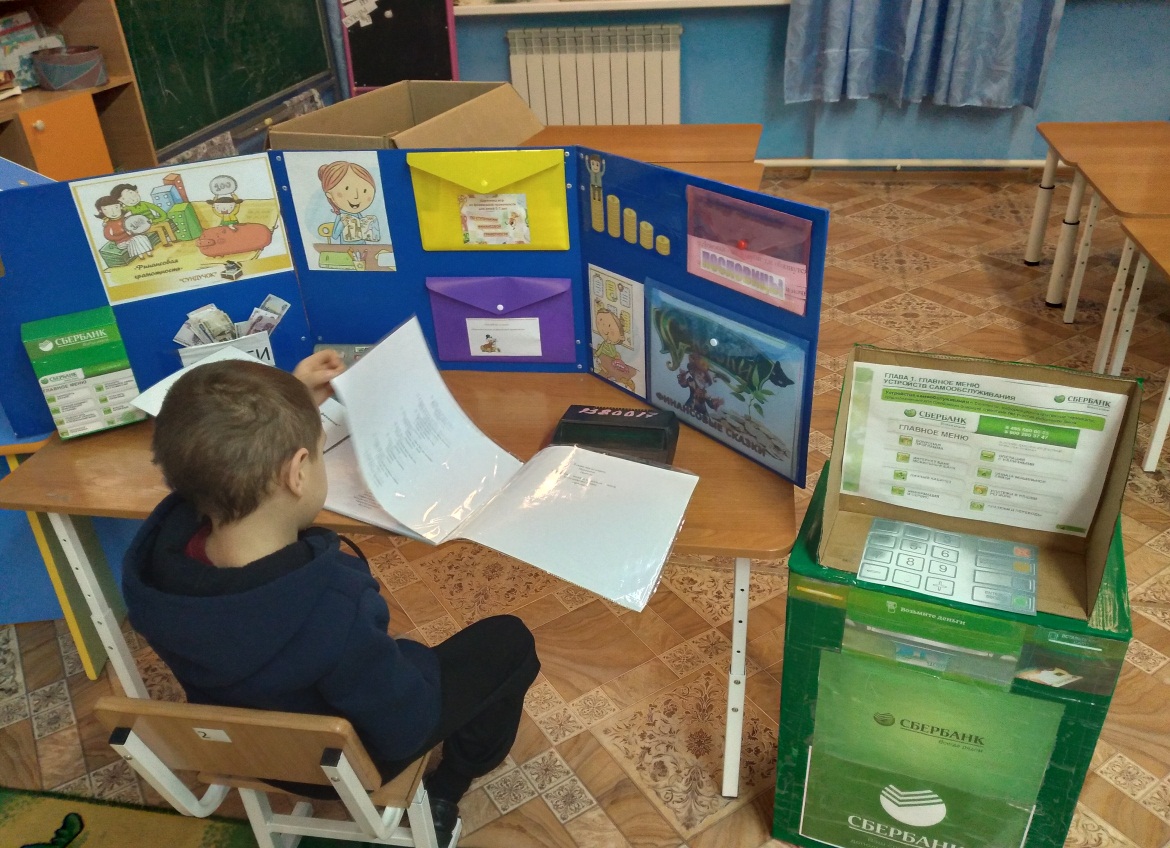 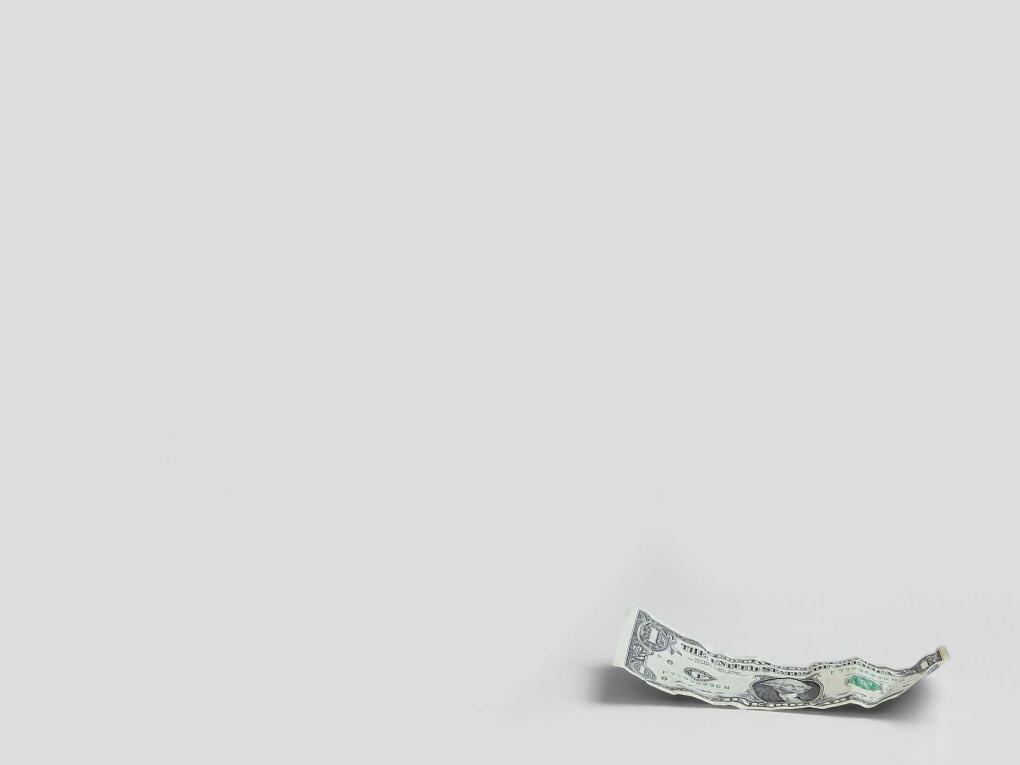 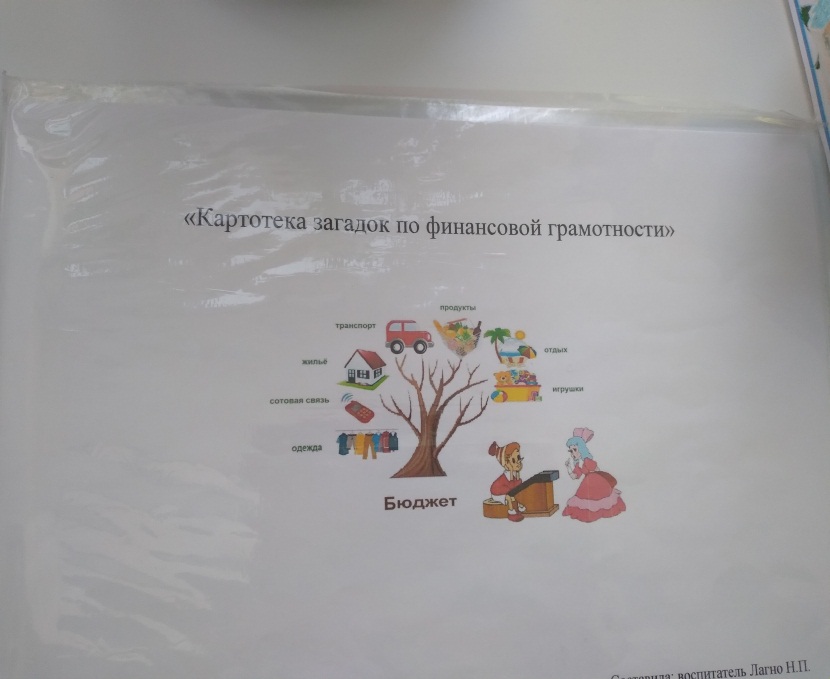 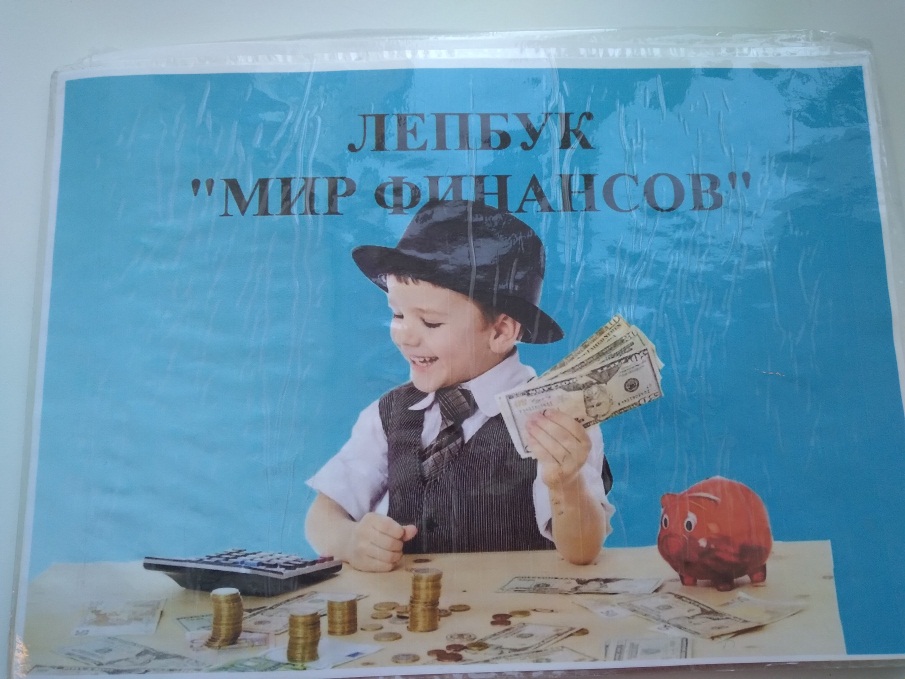 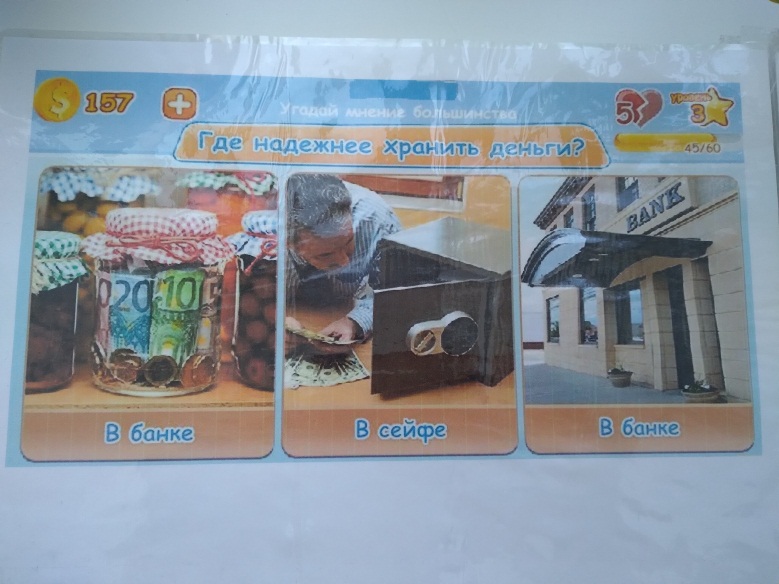 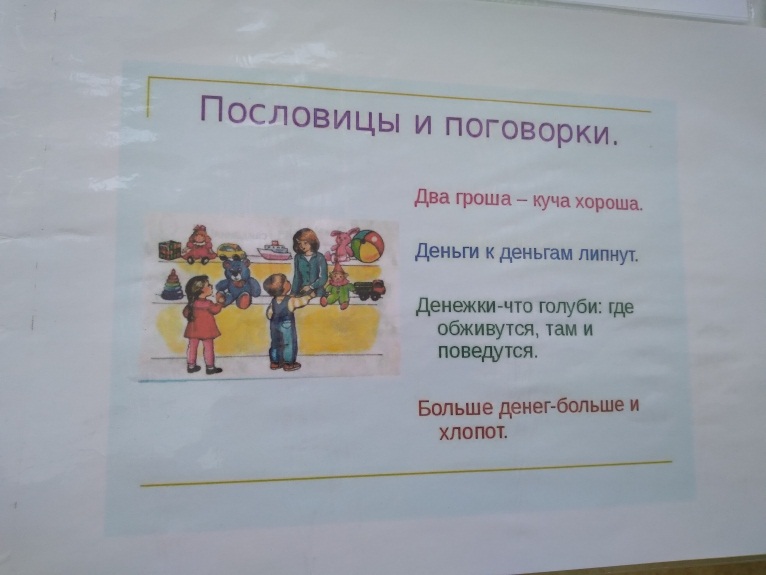 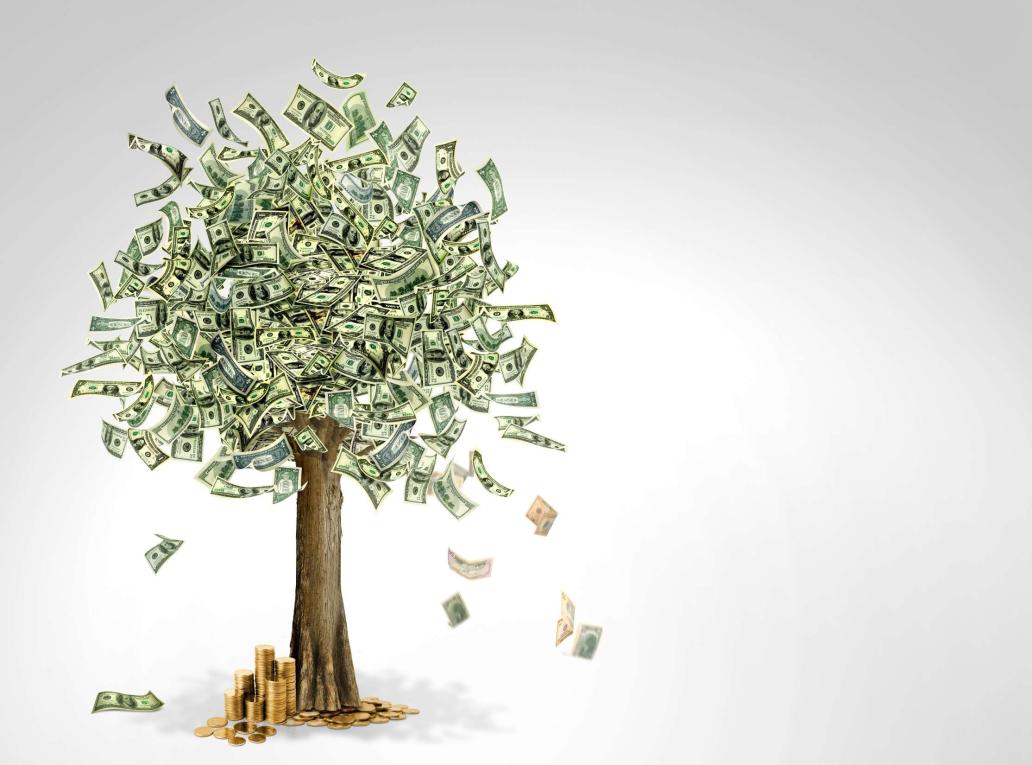 Спасибо за внимание